VITAMINY- opakování
ZNAČÍ SE VELKÝMI PÍSMENY

SLOŽITÉ LÁTKY ROSTLINNÉHO PŮVODU

USNADŇUJÍ CHEMICKÉ PŘEMĚNY V BUŇKÁCH ORGANISMŮ

PŘÍJEM – V POTRAVĚ NEBO  JAKO PROVITAMINY
 (V TĚLE SE PŘEMĚNÍ NA VITAMÍNY VLIVEM ENZYMŮ)
Rozpustnost vitaminů
V tucích
Ve vodě
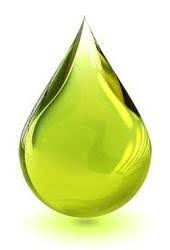 Vitaminy rozpustné ve vodě
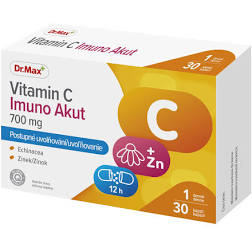 Vitamin C 
Kyselina askorbová


B – komplex – skupina vitaminů B
Nevyskytují se samostatně
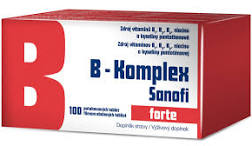 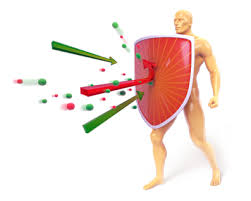 Vitamin C
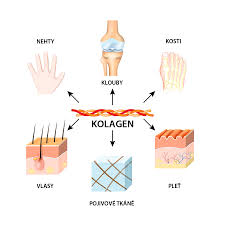 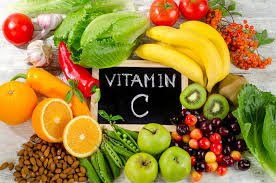 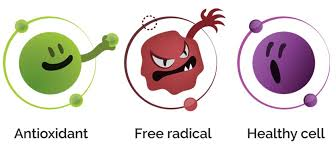 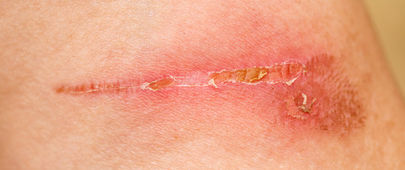 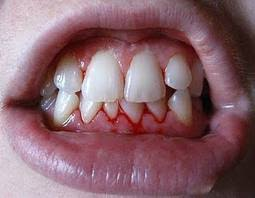 Nedostatek vitamínu C
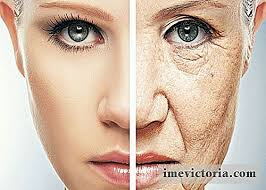 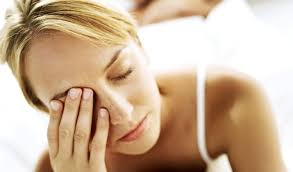 Ztráta účinku vitaminu C
Horká voda
Kovová lžička
mráz
Reaguje s kyslíkem
B – komplex – vlastnosti, význam pro tělo
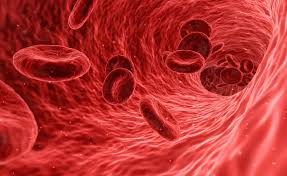 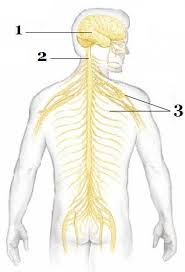 skupina vitaminů B
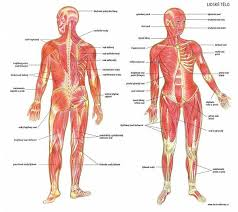 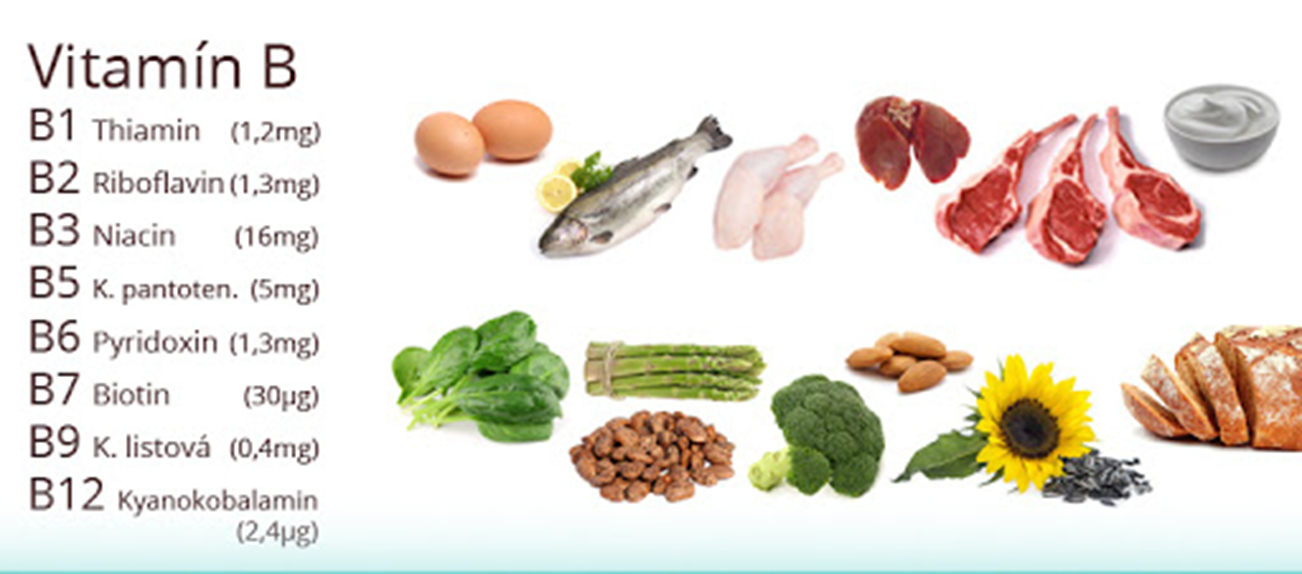 Projevy nedostatku vitamínů B
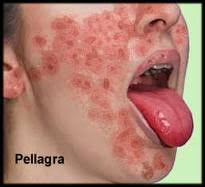 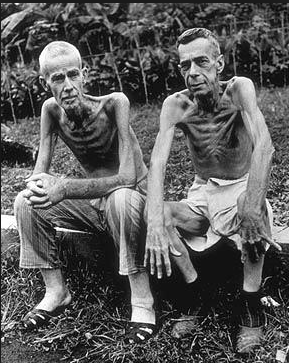 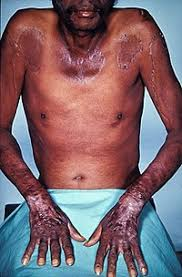 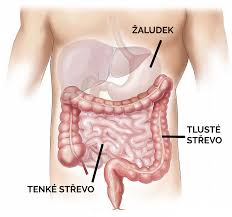 Vitaminy rozpustné v tucích
Vylušti o jaké vitaminy jde: ……….   ………    ………..    ………

1. vitaminy C a B jsou rozpustné ve …

2. vitamin B ovlivňuje soustavu…

3. vitamin C poškozuje …………voda.

4. vitamin C odstraňuje volné radikály, je to ….
Vitaminy rozpustné v tucích
K
D
A
E
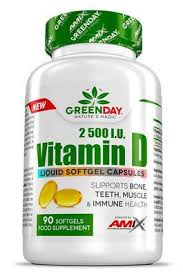 VITAMIN D
Zodpovědný za vstřebávání vápníku v našem těle

Zdroj:
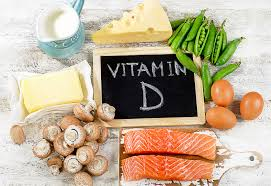 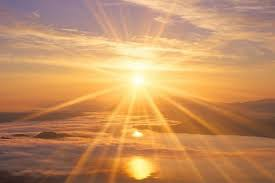 Vliv vitaminu D
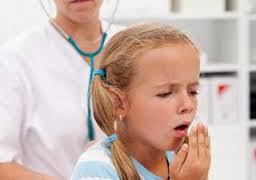 Kosti – křivice nebo řídnutí kostí
Imunita – respirační choroby
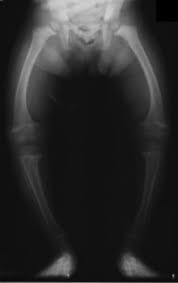 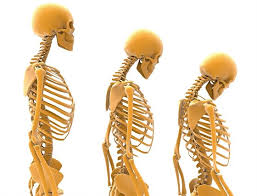 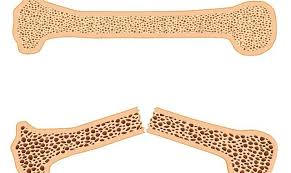 VITAMIN E
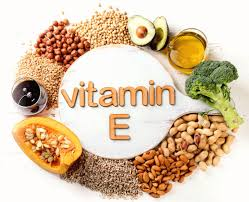 VLIV VITAMINU E
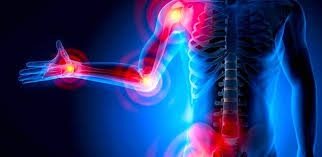 ZÁNĚTY V TĚLE
VITAMIN K
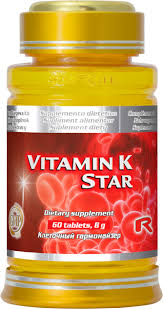 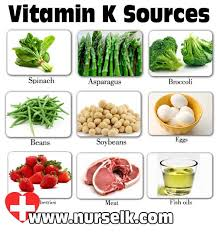 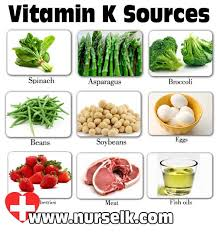 VLIV VITAMINU K
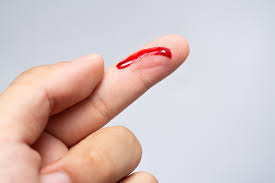 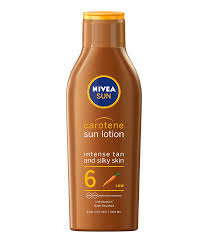 VITAMIN A  a KAROTEN
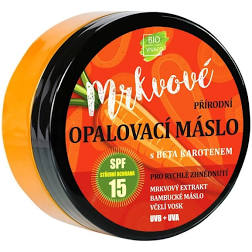 antioxidant
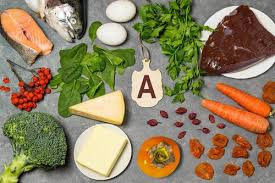 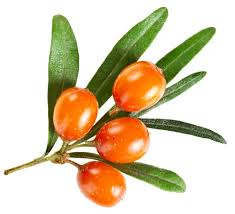 VLIV VITAMINU A  a KAROTENU
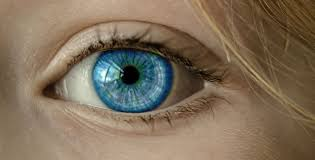 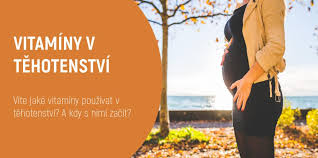 VITAMINY ROZPUSTNÉ V TUCÍCH   (zápis)